Муниципальное автономное дошкольное образовательное учреждение детский сад 51
ПРОЕКТ
Средняя группа
«Шоколад в домашних условиях»


Выполнил:
Шангин Тимур, 5 л.
Руководители:
Гончарова А.Н.
Жданова Н.В.
Г. Улан-Удэ
2023 г.
Дерево какао бобов
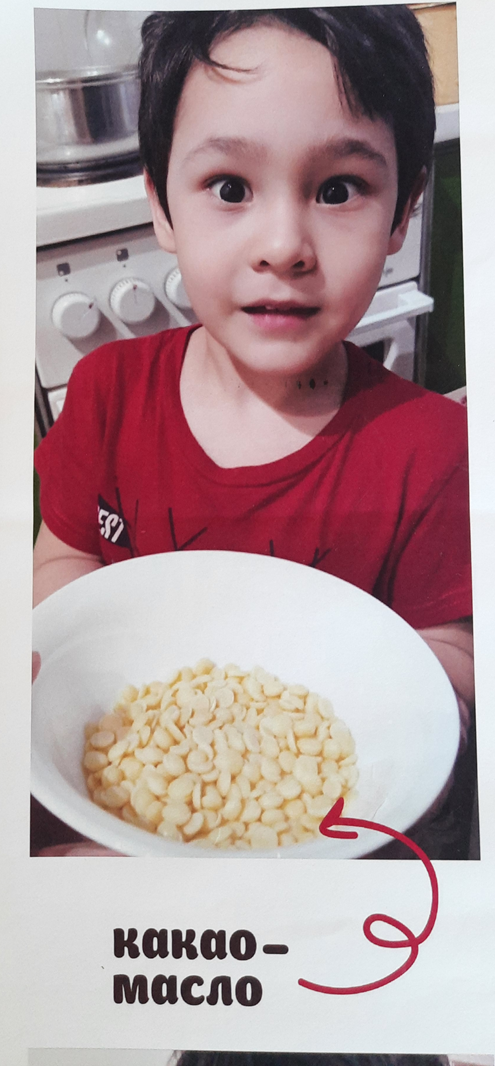 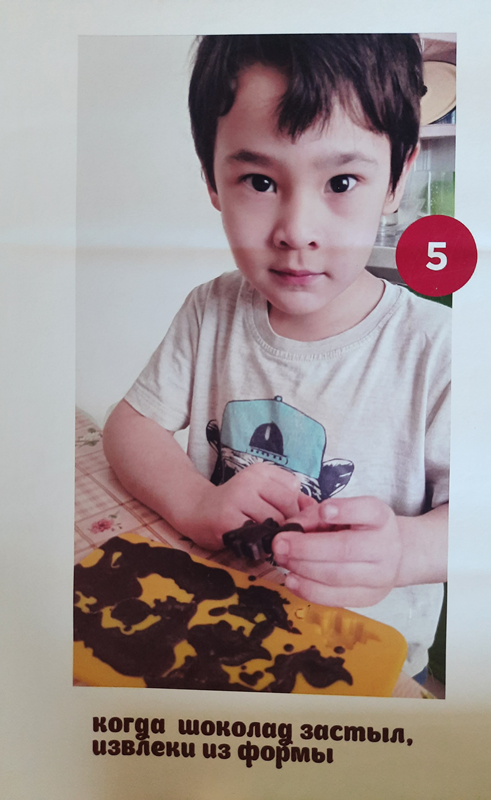 Шоколад. Польза и вред
Спасибо за внимание